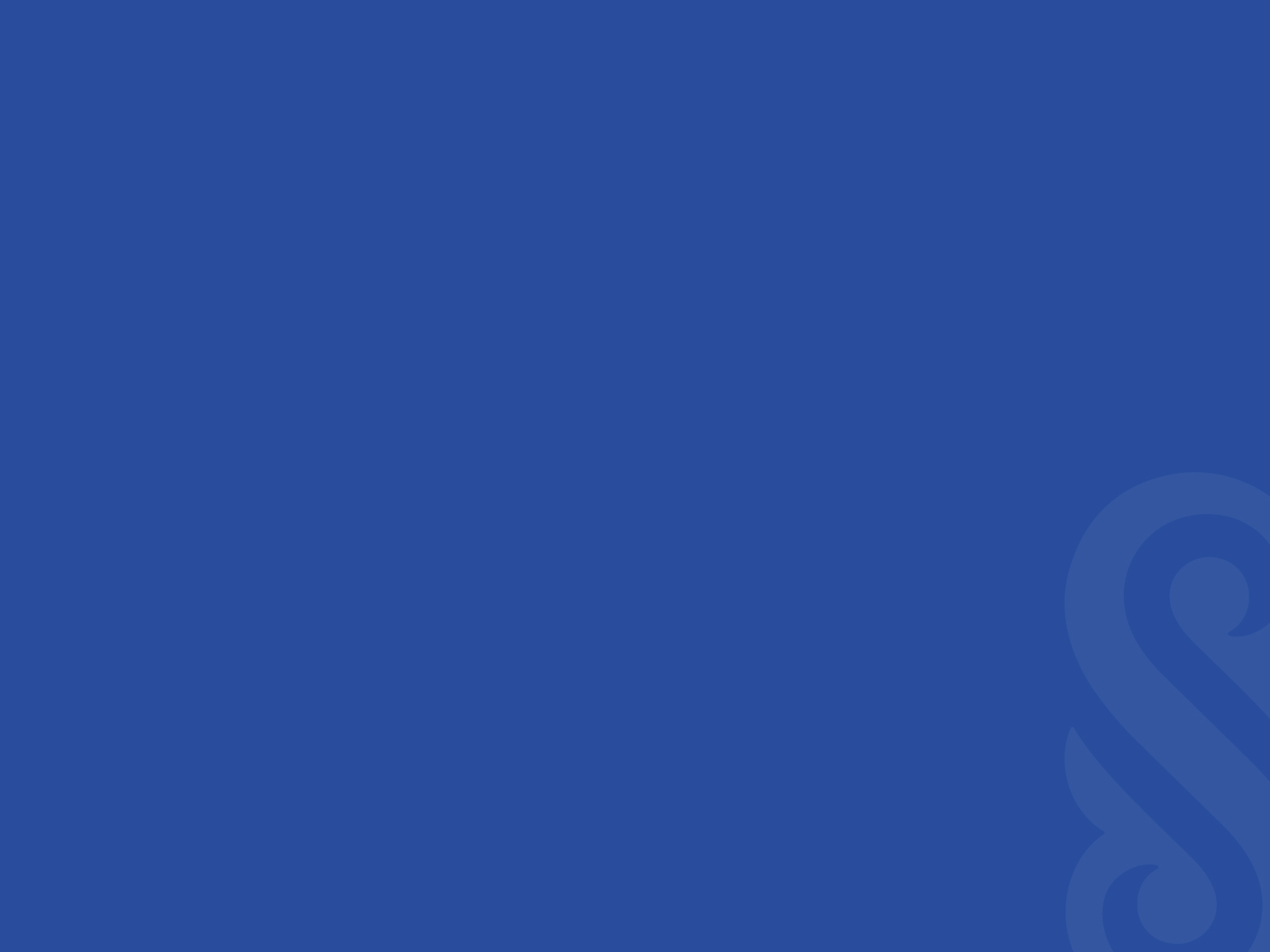 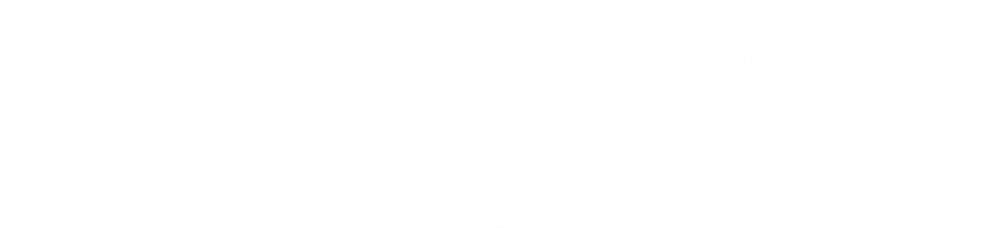 Основные параметры рудника при подземной разработке
Преподаватель: Абен Ерболат, канд.техн.наук, ассоц.проф. кафедры «Горное дело»
aek554@mail.ru
Содержание
Основные параметры подземного рудника
Годовая производительность
Срок службы рудника
Длина шахтного поля
По завершению урока Вы будете знать:
Основные параметры подземного рудника
Формулы по определению годовой производительности
Формулу по определению срока службы рудника
Понятие и формулы по определению длины шахтного поля
Основные параметры подземного рудника
К основным параметрам рудника относятся: годовая производительность, срок службы рудника и длина шахтного поля
Годовая производительность
а) при наклонном и крутом падении рудного тела (Агошков М.И.)

                           Аг = Vг Sг γ Kи К1 К2 / Кк, т/год,
где Vг – годовое понижение горных работ, м/год; Sг = m Lпр - горизонтальная площадь рудного тела; γ – плотность руды; Kи –коэффициент извлечение; К1- поправочный коэффициент на угол падения рудного тела; К2- поправочный коэффициент на мощность рудного тела; Кк= 1- Кρ - коэффициент качества руды

Б) при горизонтальном и пологом падении рудного тела 

		Аг = Lг γ Kи  Z m / Кк, т/год,

где Lг – годовое продвигание горных работ; Z – ширина фронта работ (зависит от направления работ- по простиранию или по падению рудного тела)
Срок службы рудника
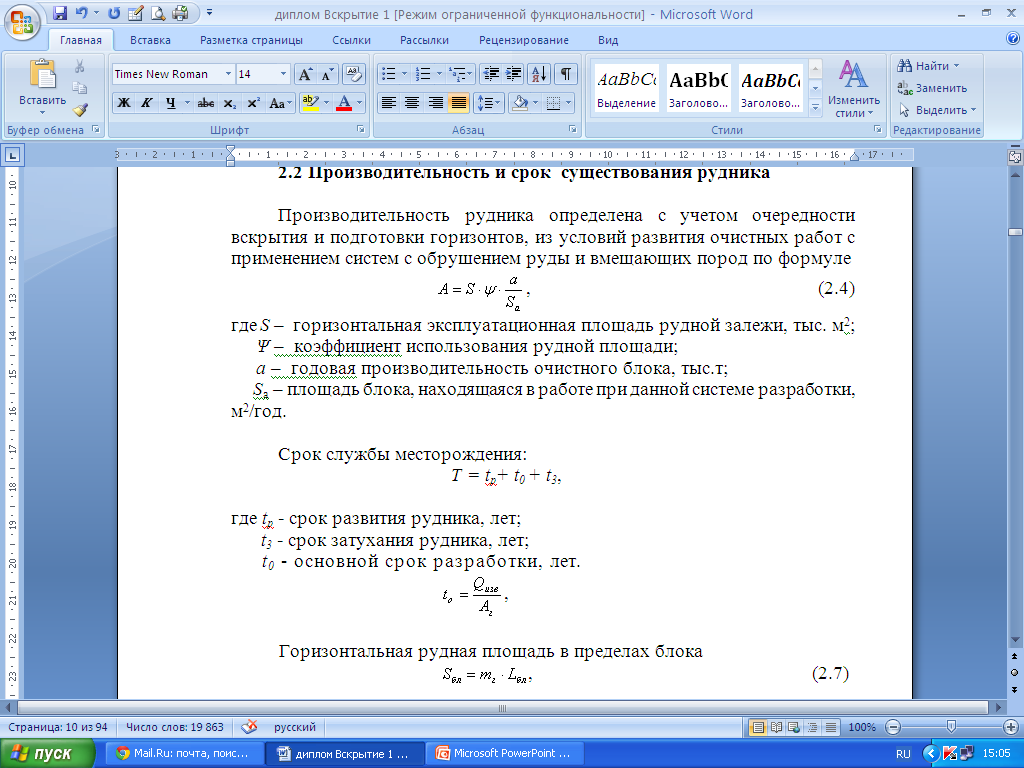 Шахтное поле
Часть месторождения, отведенная для разработки рудником или шахтой, называется соответственно рудничным полем или шахтным полем. Рудничное или шахтное поле иногда включает в себя все месторождение. В случае, когда рудничное поле состоит из нескольких шахтных полей, то последние имеют между собой границы, именуемые границами шахтного поля. Размеры шахтных полей в каждом конкретном случае определяются исходя из технико-экономических соображений. При этом сравнивают суммы капитальных и эксплуатационных затрат на 1 т добычи при различных размерах шахтного поля. Каждое шахтное поле характеризуется длиной и шириной в горизонтальных залежах, а в пологих, наклонных и крутых - длиной по простиранию и глубиной.Намечается тенденция к увеличению размеров шахтных полей. При разработке крупных месторождений длина шахтных полей может достигать 4 - 5 км и более.
Длина шахтного поля
Длина шахтного поля по простиранию определяется по формуле:

		L=A*T/Hp*P*Kи

P=m* γ – количество руды извлекаемой с одного кв.м. залежи

Длина шахтного поля по глубине определяется по формуле:

                                    H=A*T/Lпр*P*Kи